CONDIVIDIAMO  UN PERCORSO
ATTIVITÀ FORMATIVE   E STRATEGIE DI APPRENDIMENTO
1
PROGETTUALITÀ
PERCORSI E MODALITÀ ORGANIZZATIVE
2
IL CALENDARIO SCOLASTICO 2016-17
Calendario scolastico 2016-2017 - Regione LazioInizio Lezioni: 12 settembre 2016 (delibera C.d.I.)Termine Lezioni: 8 giugno 2017Festività Natalizie: dal 23 dicembre 2016 al 8 gennaio 2017Festività Pasquali: dal 13 al 18 aprile 2017Da aggiungere la festa del Santo Patrono e le seguenti Feste Nazionali:l’8 dicembre, Immacolata Concezione;il 25 dicembre Natale;il 26 dicembre;il primo gennaio, Capodanno;il 6 gennaio, Epifania;il lunedì dopo Pasqua (Pasquetta);il 25 aprile, anniversario della Liberazione;il primo maggio, festa del Lavoro;il 2 giugno, festa nazionale della Repubblica 

** sospensione attività   nei   gg. 31 ottobre;  24 aprile, 3 giugno (delibera C.d.I.)
3
ORARIO SCOLASTICO 2016-17
27 h  settimanali (dal lunedì al  venerdì) ore  8:10 – 13:15. Sabato due ore:  8:10-10:10.

Il sabato è deputato alla didattica laboratoriale (attività complementari; attività di  sostegno agli apprendimenti con il coordinamento dei Docenti del potenziamento).

Dal 12 al 17 settembre orario ridotto: 8:30-12:30; dal 19 settembre 2016 orario definitivo.

Un’ora alla settimana di lettorato  con  madrelingua inglese(nelle prime classi).
4
FONDI  FORNITURA LIBRI DI TESTO – Pago in Rete
Piano di riparto dei fondi destinati alla
fornitura, anche in comodato, dei libri di testo
in  favore degli alunni della scuola secondaria
superiore secondo la distribuzione degli alunni
meno abbienti stimata sulla base della
percentuale delle famiglie con reddito
disponibile netto (inclusi i fitti figurativi)
inferiore a  euro 15.493,71 per Regione
Le segreterie scolastiche possono accedere
dal menu SIDI: “Pagamenti telematici > Pago
In Rete”. Le famiglie possono accedere al
servizio PagoInRete” dal sito del MIUR:
www.pagoinrete.istruzione.it
che si occupa della comunicazione e dello  
scambio dati con Prestatori di Servizi di
Pagamento  (Banche, Poste ed altro) aderenti
al servizio. Per il pagamento di: tasse scolastiche,
attività extracurriculari, mensa, trasporti, viaggi di
istruzione, visite guidate ed altri contributi.
5
SETTEMBRE – OTTOBRE - NOVEMBRE
STRATEGIE   E METODI  DI STUDIO (TRE MODULI DI DUE ORE)
6
IL METODO DI STUDIO. COSA E’?
Più efficace
Il METODO è la strada che usate per raggiungere la meta.
«Considerate lo STUDIO un cammino avventuroso»
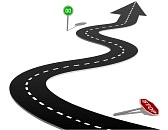 Più è tortuosa o spezzettata più tempo impiegherete ad arrivare all’obiettivo.
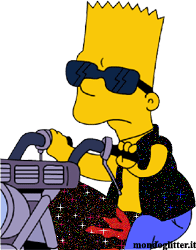 Il METODO DI STUDIO è l’insieme dei passi compiuti per studiare nel modo personale.
STUDIO MEGLIO
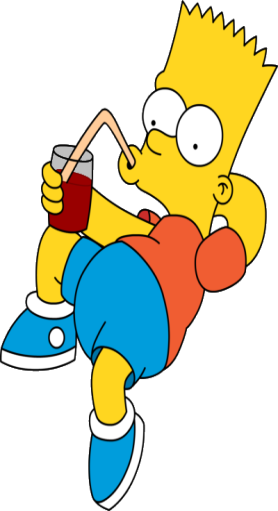 STUDIO PIU’ VELOCE
SONO PIU’ EFFICACE
HO PIU’ TEMPO       LIBERO
Il metodo è una strada. Ma se non si vuole camminare, non serve nessun tipo di strada, sentiero o autostrada.
COME APPROCCIARE ALLO STUDIO
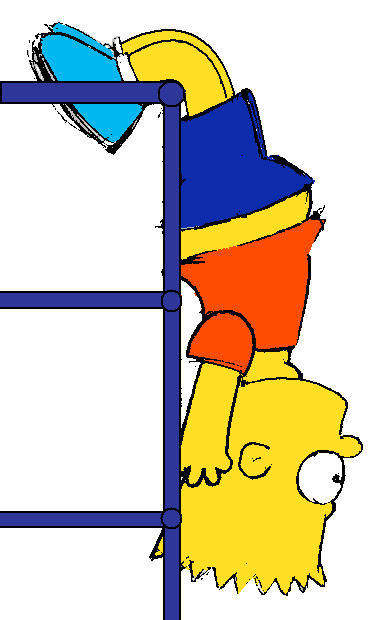 L’ascolto a scuola…
Facile a dirsi…dopo 10 minuti mi distraggo!
Stai attento ed ascolta quello che dice il prof.
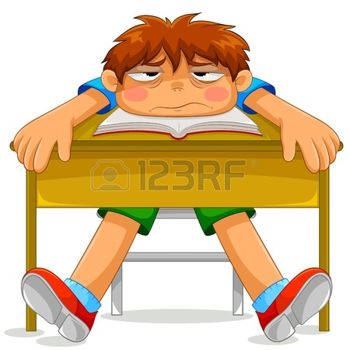 … allora sforzati di prendere APPUNTI ed otterrai due vantaggi.
	1  Concentrerai l’attenzione su quello che dice l’insegnante
	2  Avrai una traccia logica per organizzare il lavoro da fare a casa
Dillo a me…
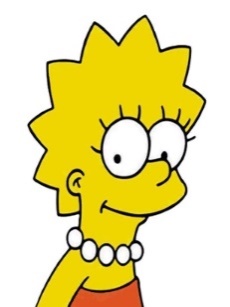 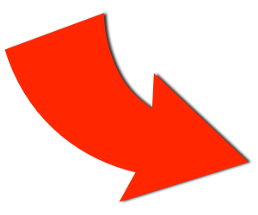 Stai attento alle interrogazioni ed otterrai ben quattro vantaggi.
1 E’ un modo per ripassare
2 E’ un modo per verificare la tua preparazione
3 E’ un modo per capire quello che ancora non è chiaro
4 E’ un modo per conoscere le domande che solitamente fanno i prof.
3 ORE e 25’
COME ORGANIZZARSI E IN CHE ORDINE STUDIARE
Un grande amico: LA TABELLA DI MARCIA
Scrivete su un foglio TUTTE LE MATERIE che dovete studiare
Descrivete le ATTIVITA’ DA SVOLGERE
Ipotizzate QUANTO TEMPO vi servirà per imparare la lezione o fare gli esercizi
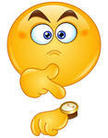 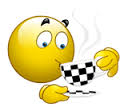 INSERISCI 2 BELLE PAUSE DA 15’-20’!
Dopo le materie più impegnative. 
Il resto del mondo, che non è studio, concentralo nelle 2 pause!
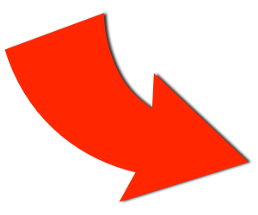 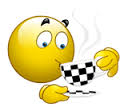 CALCOLATE GLI IMPREVISTI!
PROGETTO AUREUS AL BIENNIO
10
POTENZIAMENTO DELLA  MATEMATICA
Partecipazione alle Olimpiadi di Matematica e al PLS  con attività a carattere divulgativo. Progetto Google classroom.

MODULO DI 30 ORE DI MATEMATICA FINANZIARIA (opzionale il sabato).

Un’ora alla settimana di lettorato  con madrelingua inglese.
11
INTERNAZIONALIZZAZIONE
IMPEGNO    DI SPESA    lingua 2  per un modulo di   45  ore annue  € 200,00  esclusa  la certificazione.  I moduli   verranno inseriti a fine mattinata( Francese-Spagnolo- Tedesco).

Inserimento di un modulo di  15 h  di storia in lingua: Francese - Spagnolo livello B1.
 Formazione a  simulazioni internazionali rete RIMUN e  MUN in lingua inglese. 
Un’ora alla settimana di lettorato  con  madrelingua inglese.
12